5月12日（火）の社会は、このスライドを使っていくよ！！
まずはウォーミングアップで次のページ！
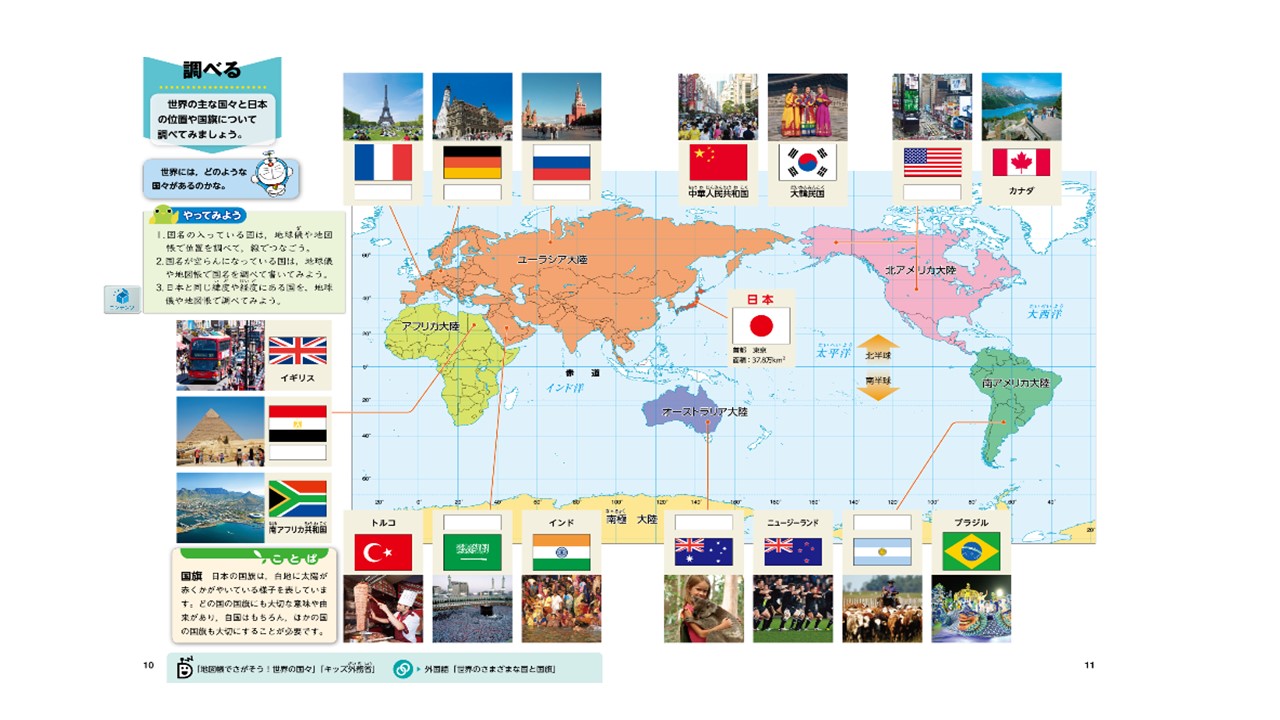 5年
社会の教科書
(P10～11)


①～⑧の空欄に国の名前を書き込んでみよう♪

※教科書に直接書き込みましょう！
①
②
④
③
⑤
⑥
⑦
⑧
答え
①フランス
②ロシア
③ドイツ
④アメリカ
⑤エジプト
⑥サウジアラビア
⑦オーストラリア
⑧アルゼンチン
世界の主な国々と日本の位置や国旗　　　　　　　　　　について調べてみよう！
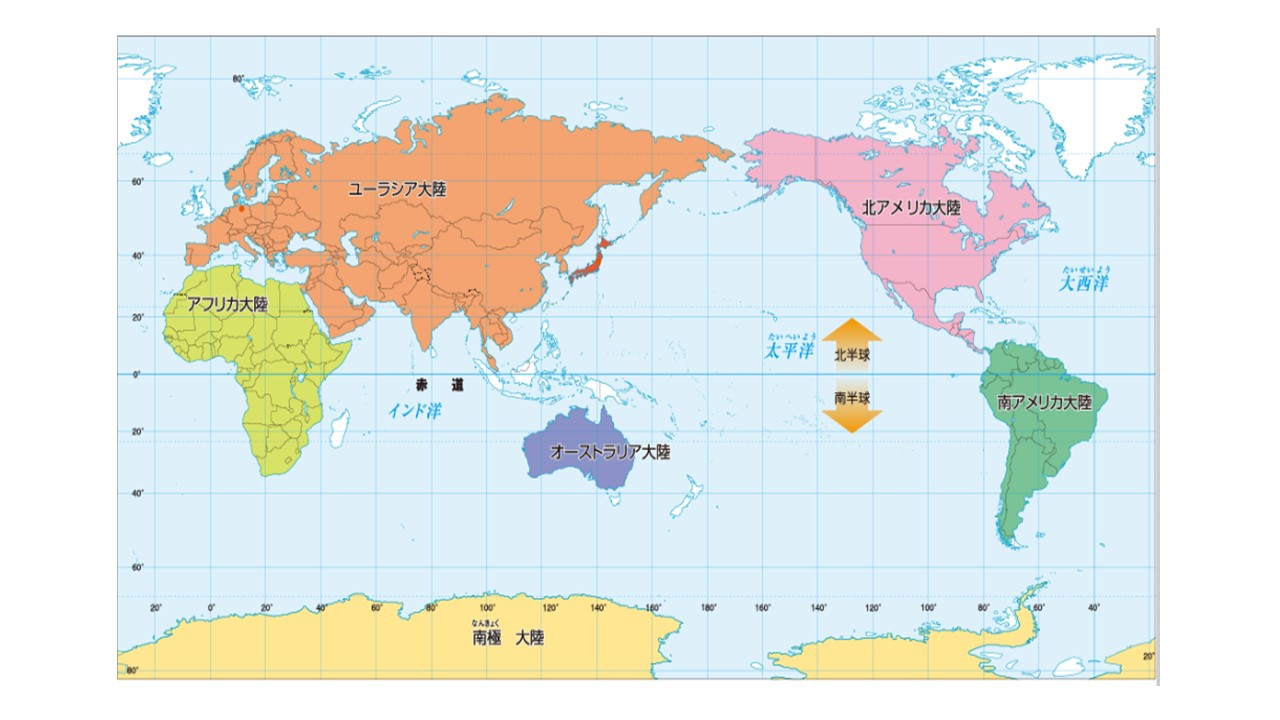 左の世界地図を使って国の名前や、国旗についての問題を出していきます。
教科書（P10～11）や地図帳を使って調べよう！！
「やり方①～③」のわかったところからはじめよう！
やり方①
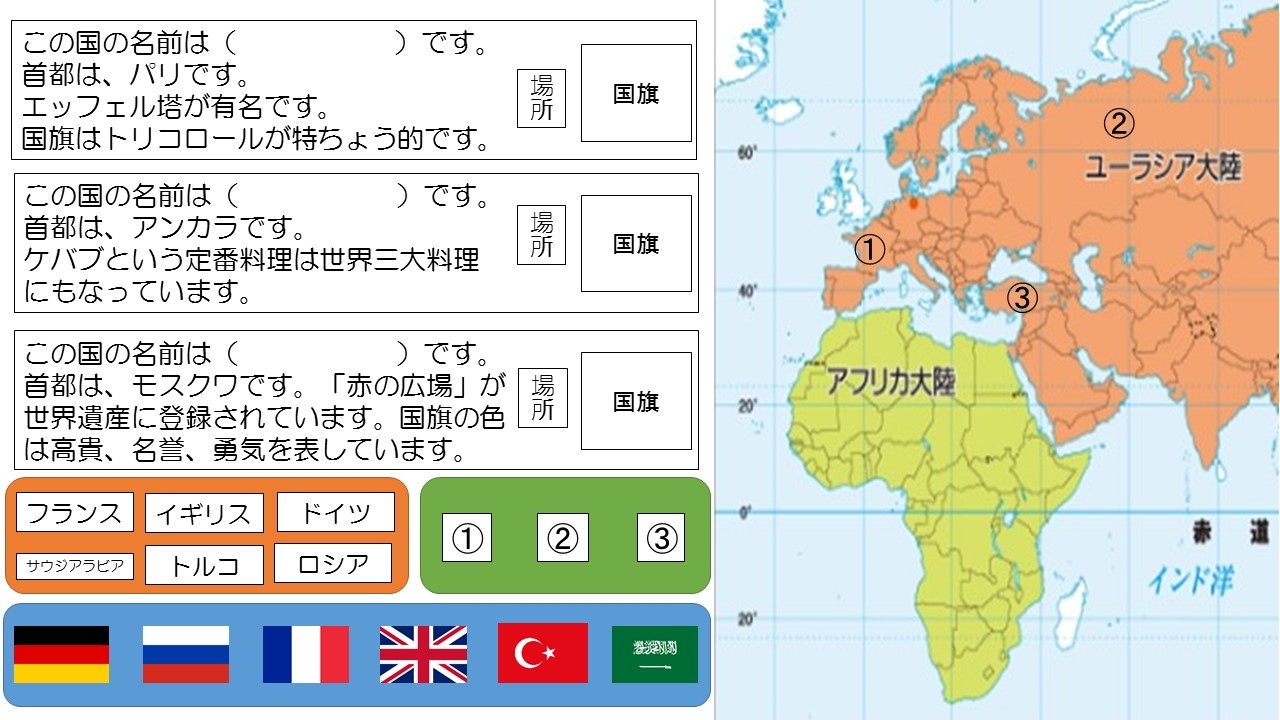 の国の名前の中から当てはまるものを選んで、（　　　）の中にドラッグしよう！
やり方②
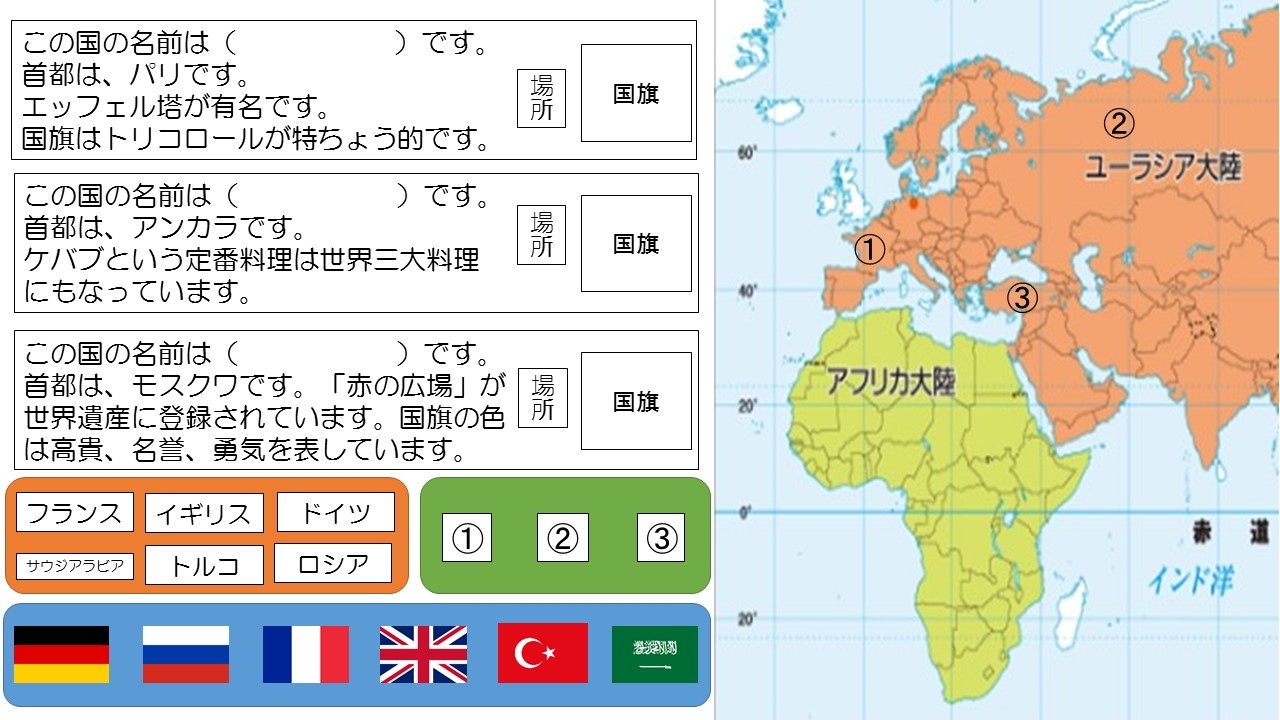 の番号の中で
①～③の場所に当てはまるものを選んで
場所の所にドラッグしよう！
やり方②
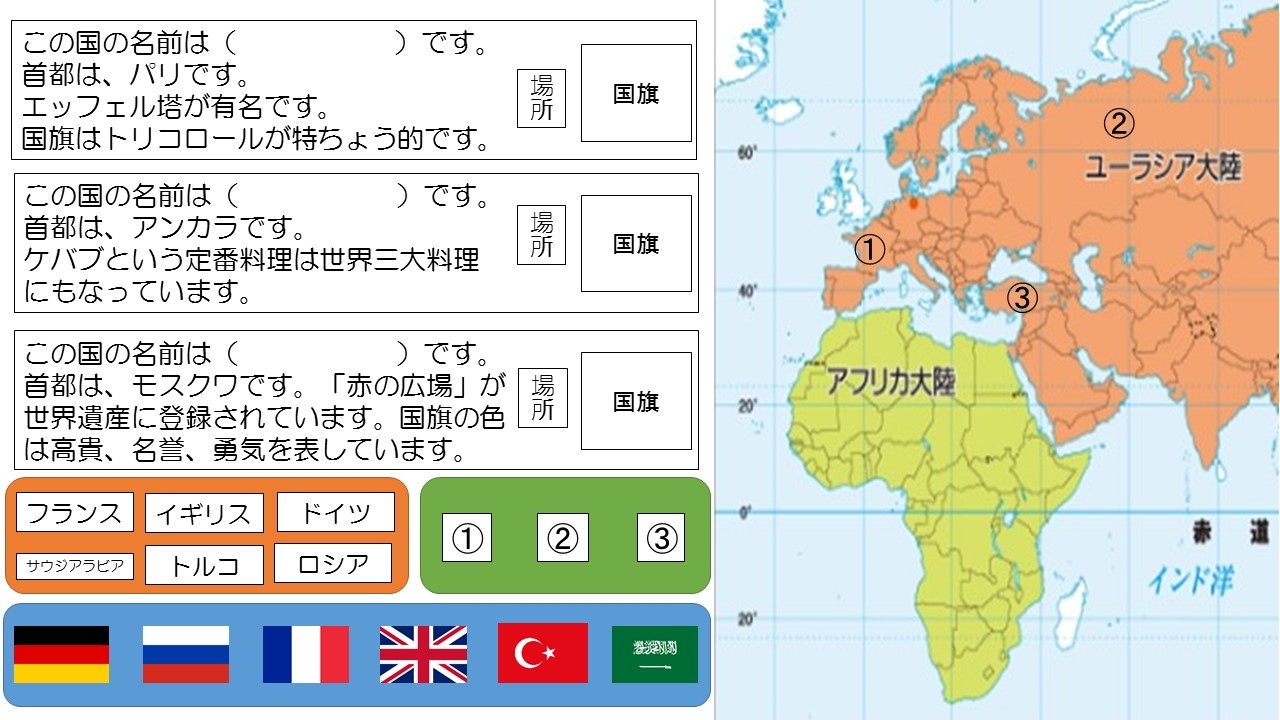 の国旗の中で
その国に当てはまるものを選んで
国旗の所にドラッグしよう！
フランス
ドイツ
イギリス
①
②
③
ロシア
トルコ
サウジアラビア
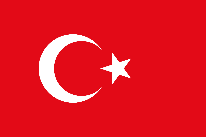 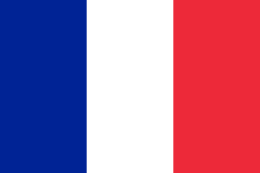 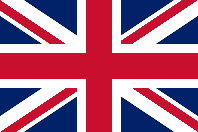 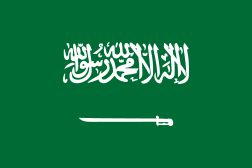 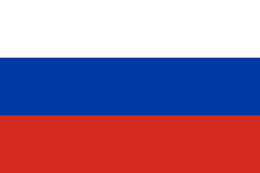 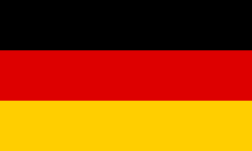 フランス
ドイツ
イギリス
①
②
③
スペイン
南アフリカ
サウジアラビア
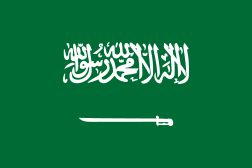 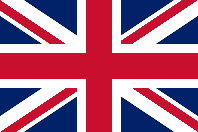 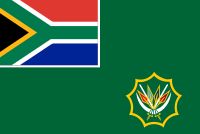 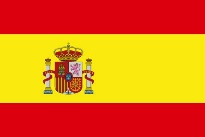 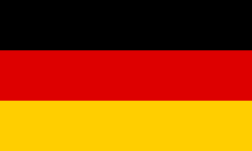 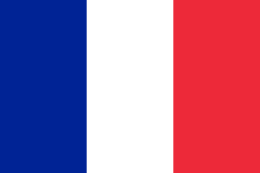 フランス
イギリス
ドイツ
①
②
③
スペイン
ロシア
トルコ
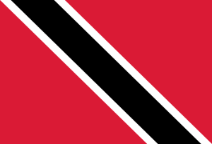 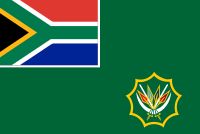 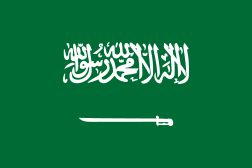 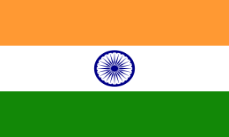 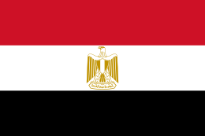 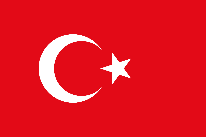 日本
タイ
韓国
①
②
③
モンゴル
中国
オーストラリア
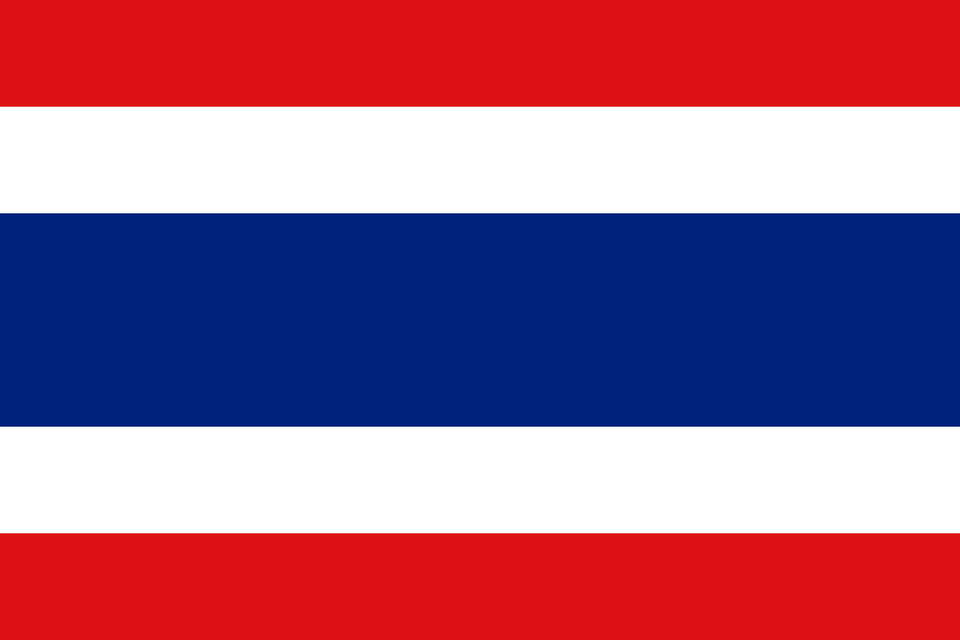 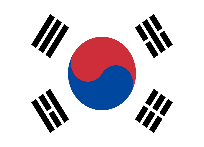 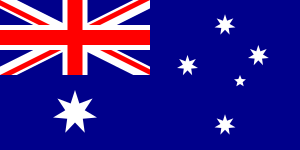 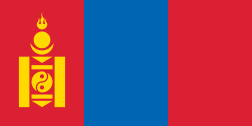 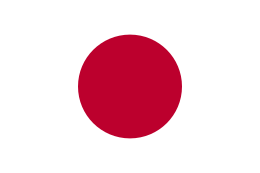 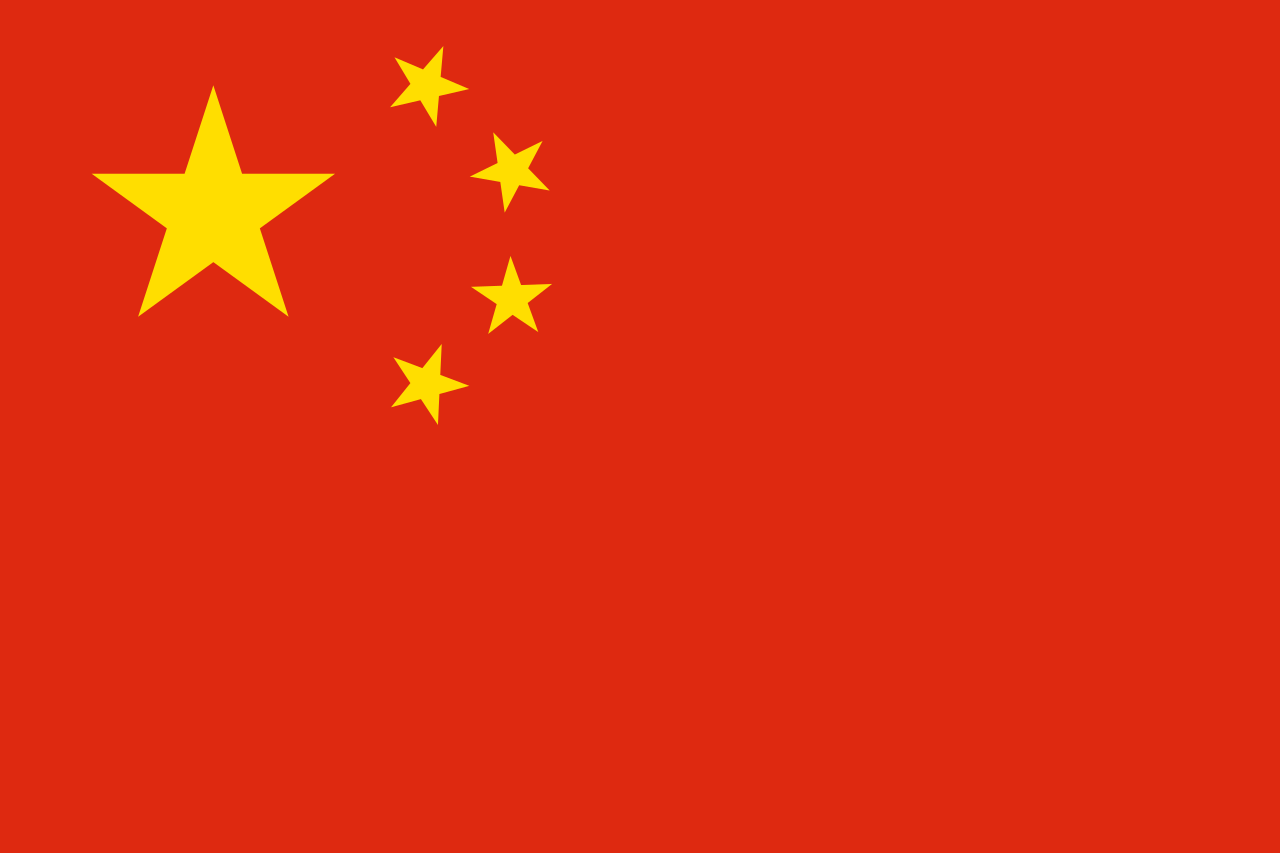 タイ
韓国
ニュージーランド
①
②
③
モンゴル
中国
オーストラリア
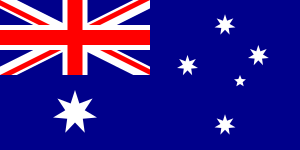 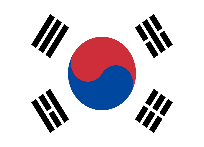 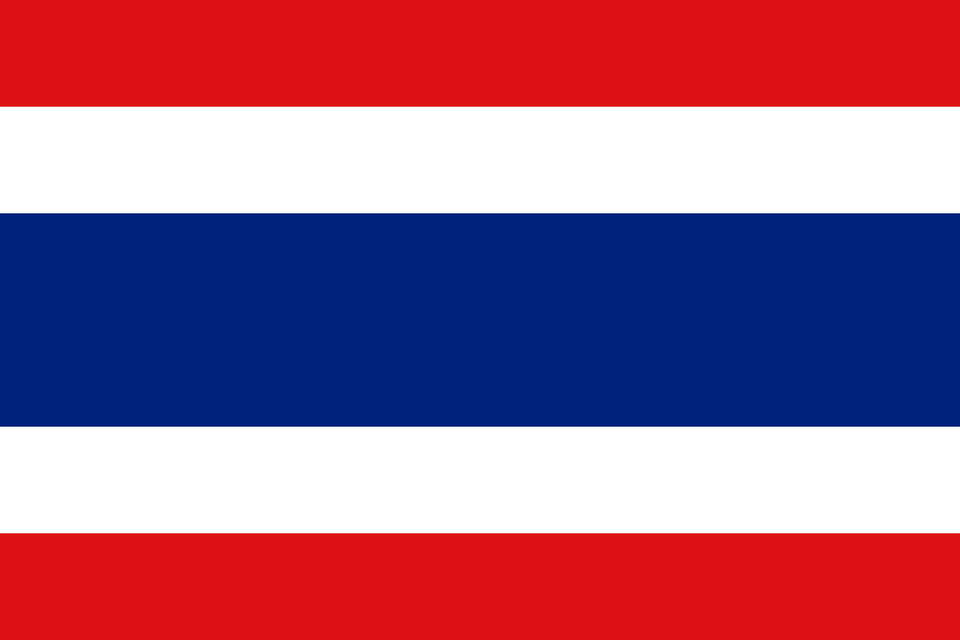 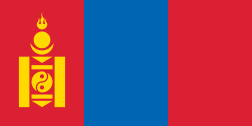 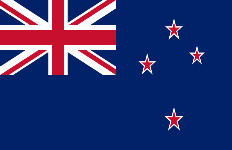 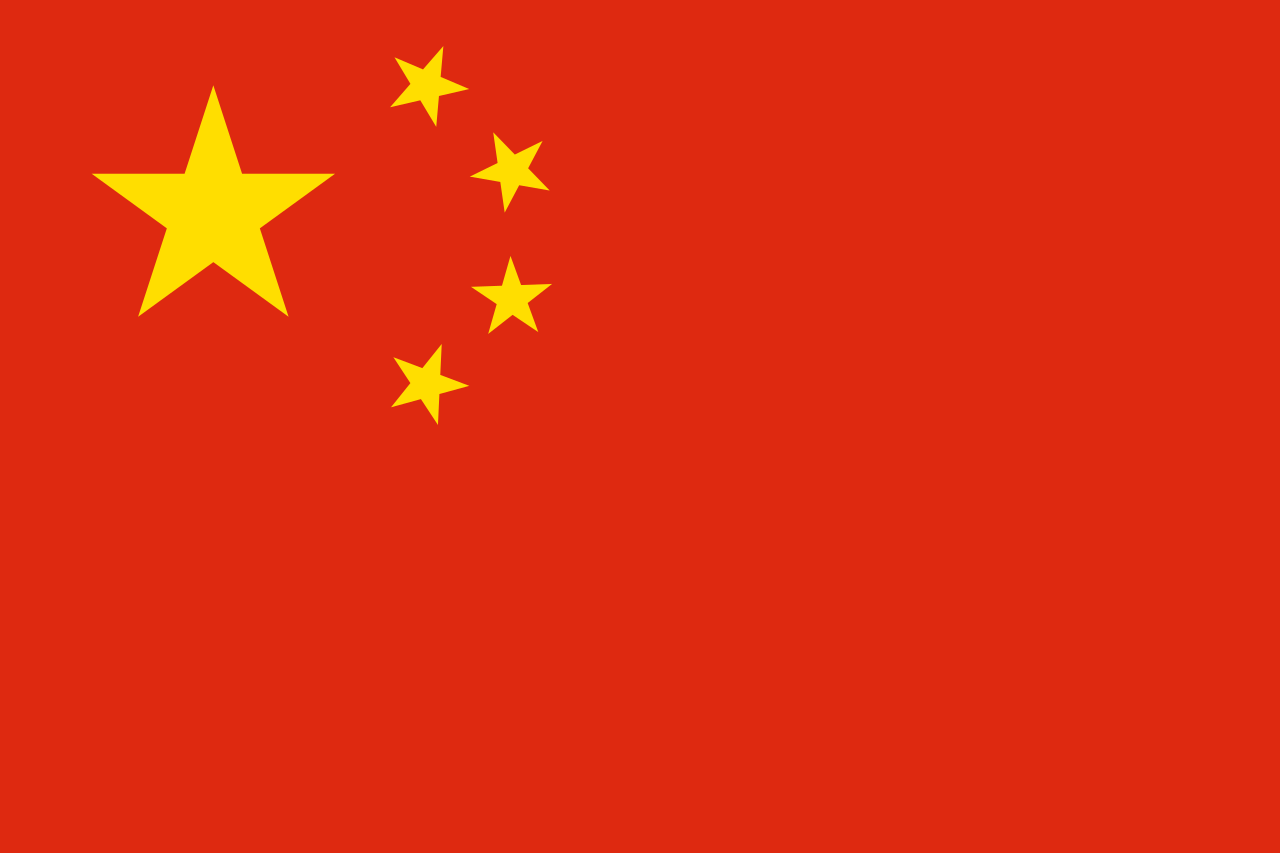 アメリカ
メキシコ
アルゼンチン
①
②
③
ブラジル
カナダ
ペルー
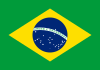 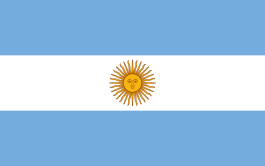 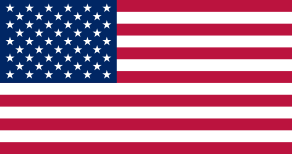 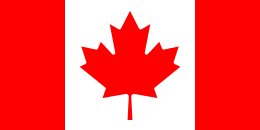 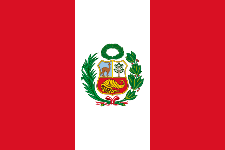 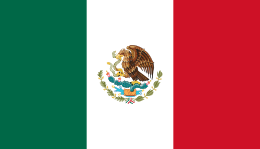 アメリカ
メキシコ
アルゼンチン
①
②
③
ブラジル
カナダ
ペルー
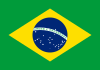 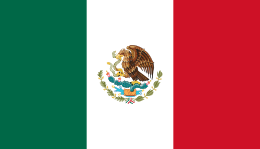 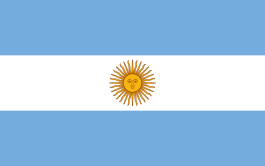 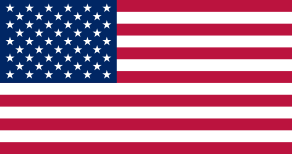 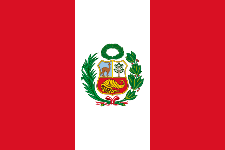 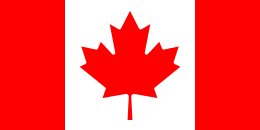